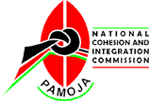 A Situational Analysis of the Status of Cohesion in Kenya
Roba D. Sharamo, PhD
Commissioner
NCIC
Dr. Roba D. Sharamo
Commissioner
National Cohesion and Integration Commission
NCIC DONOR ROUNDTABLE  SERENA HOTEL, NAIROBI
17th FEBRUARY 2016
Wheels of Social Cohesion & Integration
Political Landscape
Political Dynamics
General political stability, security and infrastructural expansions
National social cohesion temperature: 56% (Social Cohesion Index, NCIC 2014) – reveals a divided Nation
Ethnic nostalgia of 2013 elections
Presidency as the Ultimate Prize & Manifested focus on August 2017 – Jubilee vs CORD (perception of last silver bullet for Hon Odinga) 
Heightened political mobilization – Tyranny of Numbers in equal measure?
Allegations of biased IDs issuance & voter registration
Formation of JAP and consolidation of CORD – fragmentation of political parties – or is it panacea for countering negative ethnicity?
Contd
Stalled implementation of the TJRC – ingredients for violence and injustice still intact – a healing Nation or a frozen one?
Supremacist, Incoherent & conflicting Legislature
Supremacy Battles and Growing clamour for County Governor’s seat 
Politicization of inter-county and inter-constituency/ward boundary rows – political gymnastics to expand or contract voter base  i.e. Narok, Meru/Isiolo, Laikipia/Samburu
Rising Hate Speech and exclusionary political incitements
Inadequate/failed/aborted institutional reform (security & judiciary) 
High-level corruption and crisis of public confidence in judiciary & IEBC (?) - electoral petitions in 2017?
Devolution: Benefits & Fears
Despite teething problems, devolution progress in a number of counties, has began to address developmental inequalities and cure feelings of marginalization
However, devolution has polarized communities along ethnic/clan lines and worsened corruption, exclusion, tribalism, nepotism and discrimination.
NCIC’s ethnic audit revealed that only 36% of counties (17 out of 47) have complied with the County Governments Act and NCI Act requiring that not more than 70% of public service jobs go to the dominant community.
6
Socio-economic trends
Poverty levels - Almost 50% of the country falls below the World Bank poverty line, life expectancy teeters at 57 years.
Unemployment rate 40% (16 m Kenyans unemployed) & 80% are youth (12.8 m). 
Class and Regional Inequalities – inhibits social cohesion in Kenya. Nairobi’s HDI (0.773) similar to high HDI countries i.e. Seychelles (0.773) and Mexico (0.770). Central region (0.637) similar to medium HDI countries like Egypt (0.644) and Botswana (0.633), Northern region registered (0.417). 
High public debt, rising cost of living and high cost of basic commodities – hurts the poor & unemployed
Rising National Debt & Bank Interests Regime – shrinking employments, economic and social stress
Dynamics of Peace and Security
Relative Peace
Localized terror attacks, armed violence, inter-community and inter-clan conflicts and cross-border attacks/tensions  
Deaths: Between 2010-2014,violence claimed 3060 lives (Kenya Human Rights & Equality Commission, 2014).
Increasing number of hotspot counties (19) & high likelihood of election-related violence in 2017
Recurrent violence among pastoral communities – pre-election violence & displacements before voter registration?
Re-emergence of gangs/militias and ideologically & economically-driven recruitments of unemployed youths into terror networks i.e.Al-qaeda and ISIS
Non-inclusivity in recruitments at national (3 communities take more than 50%) & only 17/47 counties inclusive.
Contd
Increasing terror attacks (400,000 pupils’ learning affected in NE) – raw materials for recruitment?
Amnesty offer relatively well-received – poor coordination and re-integration of returnees
Inadequate security sector reform (fears of go slow) and bystanders to crimes – implications for 2017?
Social tensions around extractive industries sites (Turkana, Kwale, Taita Taveta, Mwingi, Lamu etc)
Slow passage of Extractive Industries Bill – no appropriate mechanisms for resolving community grievances, revenue sharing and conflict management.
ACHIEVEMENTS: SUCCESS STORIES
Demystified Ethnicity – opened up constructive debates and dialogue on issues of ethnicity, tribalism and negative stereotypes.
Contributed to legal and legislative reform – infused cohesion and integration principles into the review and formulation of bills and policies. A checklist developed.
Promoted accountability for inclusion, non-discrimination and diversity- ethnic audits reduced ethnic, religious and race discrimination in public service. 
Shaped Discourse and Influencing Policy – influenced KICD to include national values into school curriculums;  Audits  enabled Counties to be inclusive in recruitments; and influenced MOI to offer Amnesty to radicalized youth.
National values and Peace Messaging -  Amani (peace) clubs, established in 1,000 schools across 12 counties; and 300,000 pupils sensitized and 760 teachers trained.
Contd
Peacebuildling and Reconciliation  -  a peaceful referendum (2010) and 2013 elections; prevented and mediated inter-communal conflicts in 15 counties resulting in 7 peace accords/resolutions.  
Popularized Negotiated Democracy model in 2013 Elections 
Provided leadership in Dealing with the Past  - NCIC provided leadership in TJRC Report’s  implementation . 
Promoted compliance and enforcement of hate speech laws – 16 persons investigated and recommended to DPP for prosecution; realized 3 convictions and issued several cessation notices.
Trained 400 police officers and ….judicial officers on hate speech and provided 350 voice recorders to police. 
70% reduction of hate speech in 2013 compared to 2007 elections. 
Greater  deterrence and public demands on NCIC.
CHALLENGES & LESSONS LEARNT
Social cohesion is a complex process 
Sustained political will key determinant 
Greater institutional financial and technical capacity and presence at county levels
Strategic partnerships & networks - generate technical and financial resources – enhance NCIC’s effectiveness and realization of the Mandate
Cooperation & co-ordination between state and non-state actors and communities 
The need to revise NCI Act and align it to the Constitution & give Commission more teeth to bite!